Сергей Донатович Довлатов
       1941 – 1990
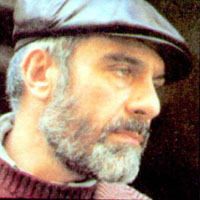 Человек – легенда Человек – анекдот Человек - миф
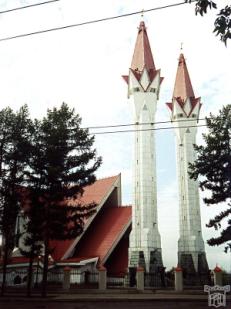 Родился в эвакуации           3 сентября 1941 года в Уфе в семье театральных работников
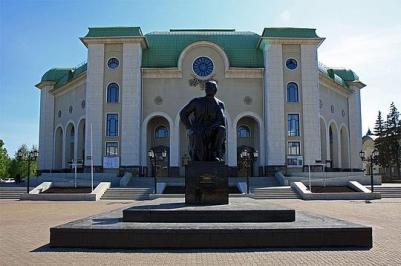 »
Уфа.
Соборная мечеть «Ляля Тюльпан»
Драматический театр в Уфе
1944 год – семья возвращается в Ленинград, где Сергей идет в школу

1959 год- студент Ленинградского университета филологического факультета

1962 год – отчисление из университета. Служба в армии (Внутренние войска в Коми)

1965 год – вновь поступление в университете на факультет журналистики
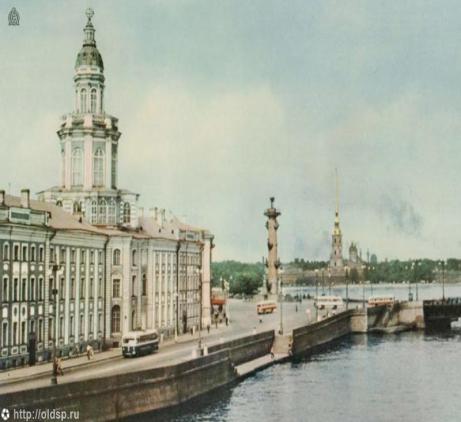 ЛЕНИНГРАД
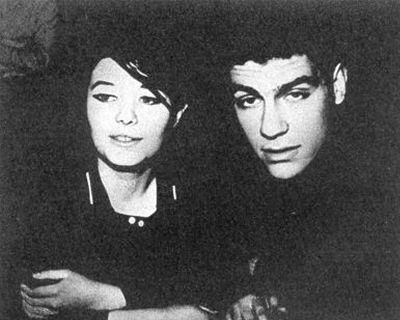 Студент ЛГУ
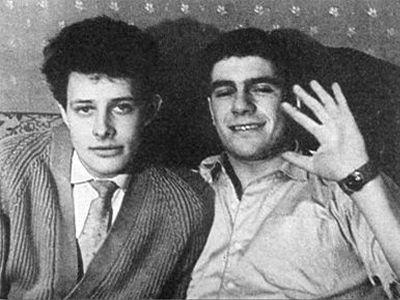 Первая любовь Сергея Довлатова – красавица  Ася Пекуровская
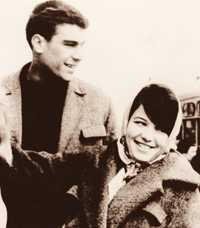 С другом студенческих лет Игорем Смирновым
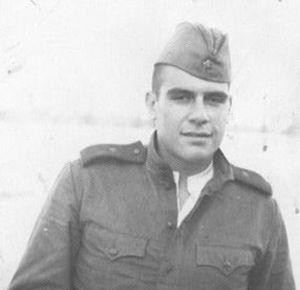 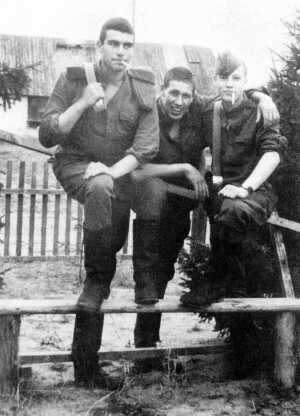 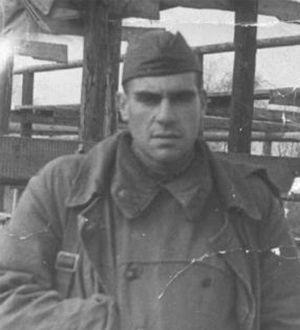 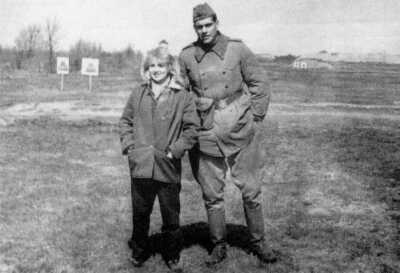 Служба во   внутренних войсках в Коми. Солдат ВОХРы
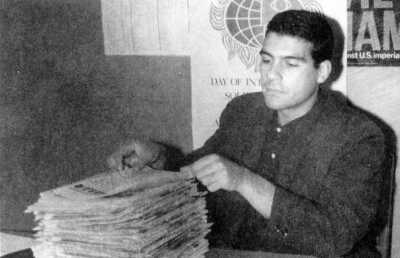 Снова Ленинград. Университет.                  Факультет журналистики
В редакции многотиражки
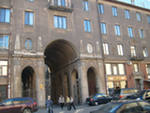 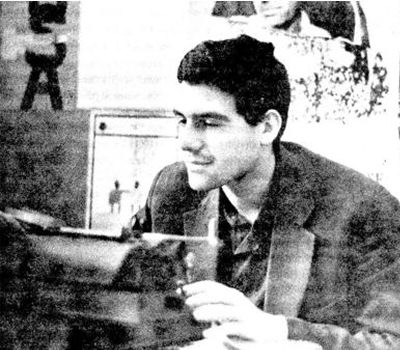 Дом, в котором жил С.Довлатов
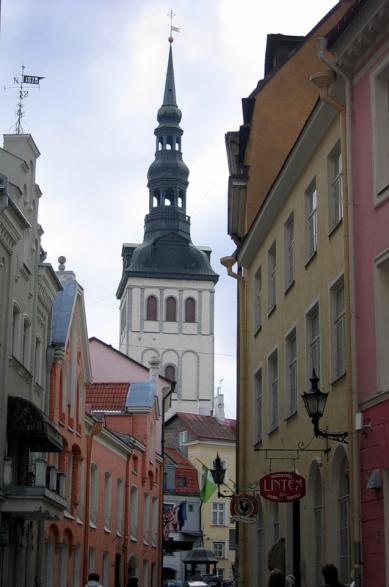 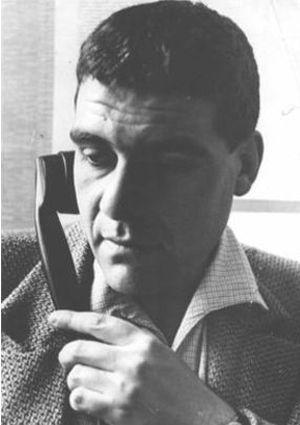 Сергей Довлатов – журналист газеты «Советская Эстония»
Любимый город Сергея Довлатова - ТАЛЛИН
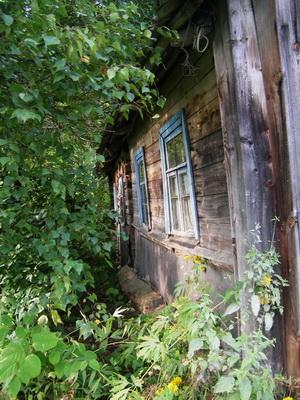 1976 – 1977 год – работа экскурсоводом в Пушкинских горах, в Михайловском
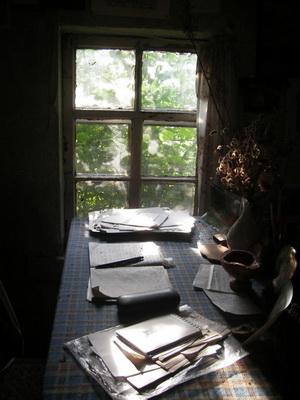 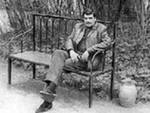 Дом в деревне Березино,               где жил Довлатов
Письменный стол писателя
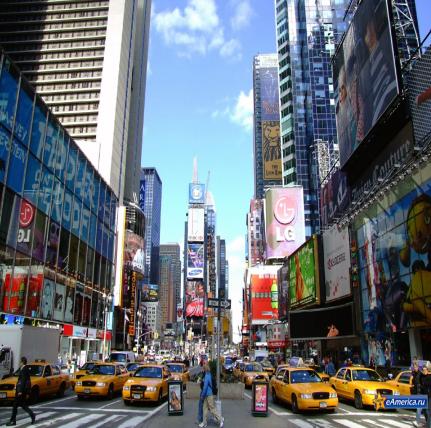 Творческий путь Довлатова:
12 лет в России. Написаны, но не напечатаны книги,                                            «Пять углов. Рассказы» ,                              «Зона». 
12 лет в Америке. Написаны произведения: 
«Заповедник»,                                        «Компромисс»,                                       «Чемодан»,                                            «Иностранка»,                                                   «Наши»,                                                   «Невидимая книга»,                                              «Марш одиноких»
1979 год – эмигрирует в Нью-Йорк
1980 год – главный редактор газеты «Новый американец», ведущий передач на радио «Свобода»
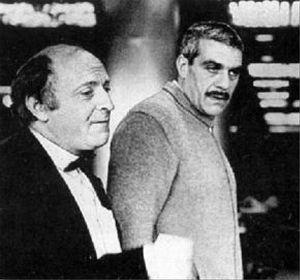 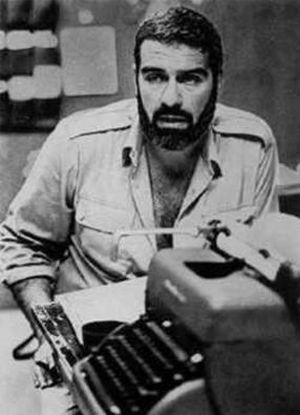 НЬЮ-ЙОРК
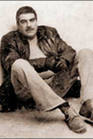 Сергей Довлатов и Иосиф Бродский
В редакции газеты            «Новый американец»
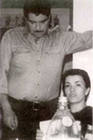 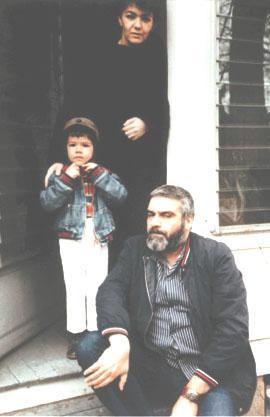 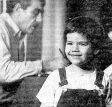 Нью-Йорк. С женой Леной и сыном Колей
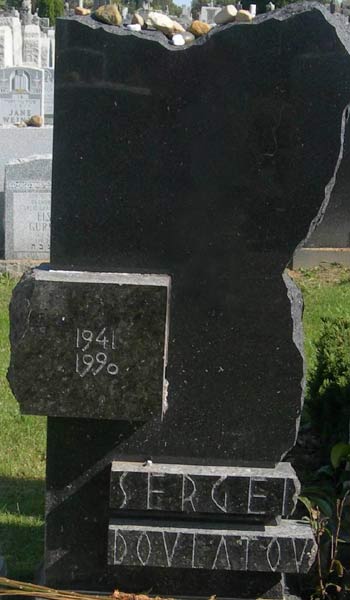 24 август 1990 года Сергей Довлатов умер в Нью-Йорке от сердечного приступа, не дожив нескольких дней до 49 лет
НАДГРОБНАЯ ПЛИТА НА МОГИЛЕ ПИСАТЕЛЯ
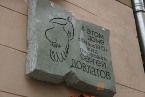 Санкт-Петербург. Мемориальная доска на доме, где жил С. Довлатов
Одним из серьезных ощущений, связанных с нашим временем, стало ощущение надвигающегося абсурда, когда безумие становится более или менее нормальным явлением. 
		Из афоризмов Сергея Довлатова
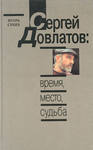 Книги Сергея Довлатова
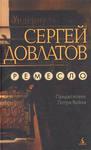 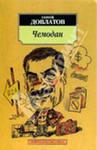 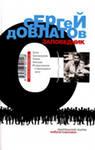 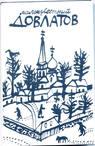 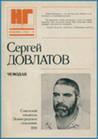 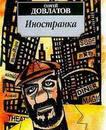 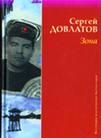 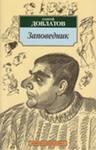 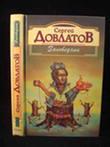 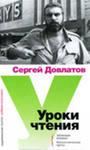 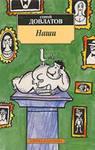 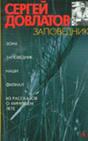 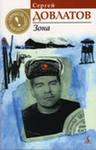 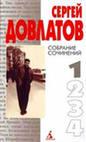 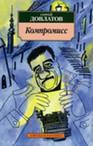 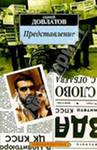 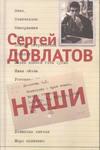 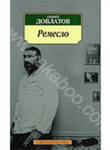 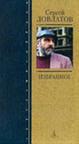 (1)Наша память избирательна, как урна...
* * *
(2) У Бога добавки не просят.
* * *
(3) Трудно выбрать между дураком и подлецом, особенно если подлец — еще и дурак.
* * *
(4) Хорошо идти, когда зовут. Ужасно — когда не зовут. Однако лучше всего, когда зовут, а ты не идёшь...
* * *
(5) Не так связывают любовь, дружба, уважение, как общая ненависть к чему-нибудь.
* * *
(6) Любовь — это для молодёжи. Для военнослужащих и спортсменов...
* * *
(7) Я столько читал о вреде алкоголя! Решил навсегда бросить... читать.
* * *